Supply Defined
What is supply?
Supply is the different quantities of a good that sellers are willing and able to sell (produce) at different prices. 

What is the Law of Supply?
There is a DIRECT relationship between price and quantity supplied.
As price increases, the quantity producers make increases.
As price falls, the quantity producers make falls.

Why? Because, at higher prices profit seeking firms have an incentive to produce more.
EXAMPLE: Mowing Lawns
1
Example of Supply
You own an lawn mower and you are willing to mow lawns. 
How many lawns will you mow at these prices?
Supply Schedule
$1
$5
$20
$50
$100
$1000
2
GRAPHING SUPPLY
Price of Milk
Supply Schedule
Draw this large in your notes
$5


4


3


2


1
Q
10     20     30     40     50     60     70     80
Quantity of Milk
3
GRAPHING SUPPLY
Price of Milk
Supply Schedule
Supply
$5


4


3


2


1
Q
10     20     30     40     50     60     70     80
Quantity of Milk
4
GRAPHING SUPPLY
Price of Milk
Supply Schedule
Supply
$5


4


3


2


1
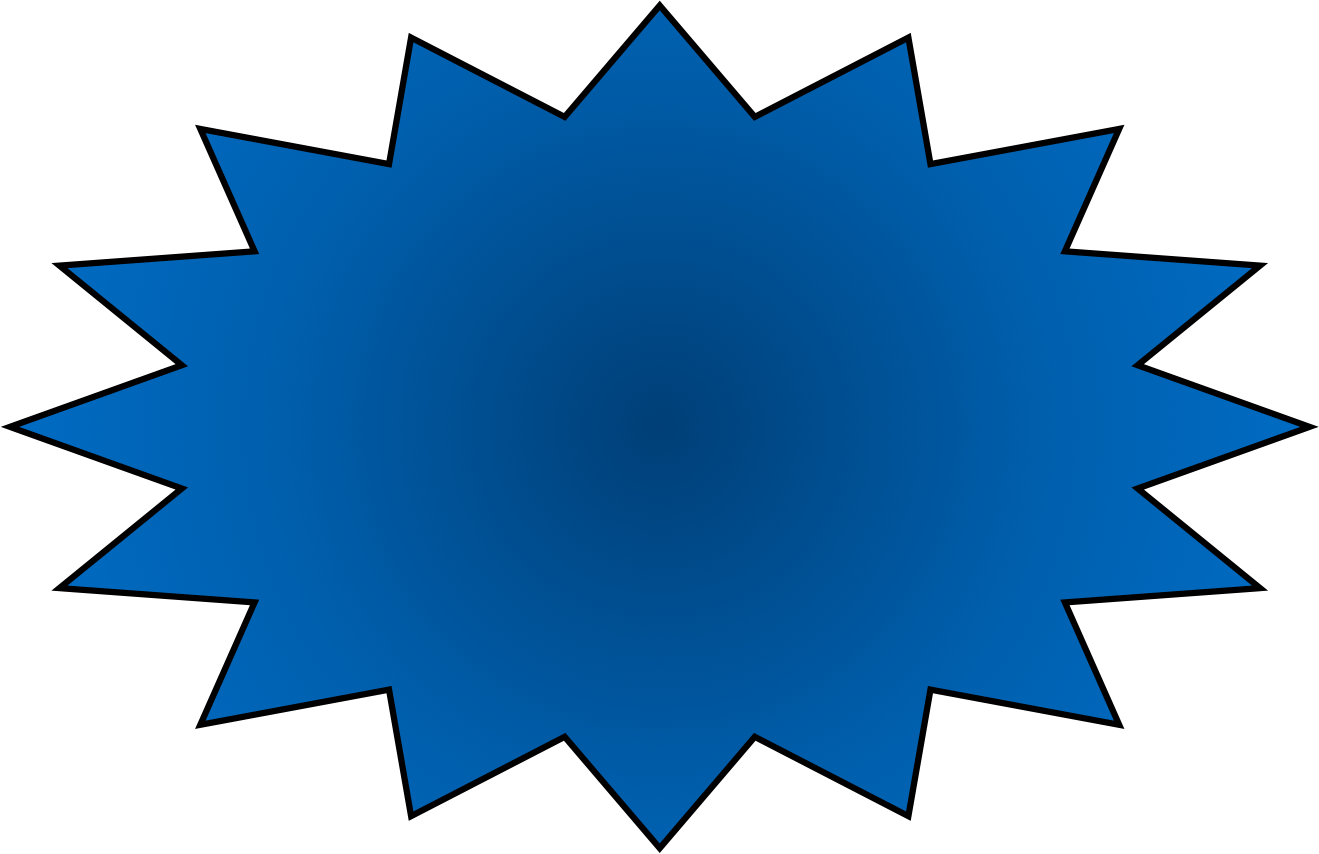 What if there are new 
and more productive
milking machines?
Q
10     20     30     40     50     60     70     80
Quantity of Milk
5
Change in Supply
Price of Milk
Supply Schedule
Supply
$5


4


3


2


1
Q
10     20     30     40     50     60     70     80
Quantity of Milk
6
Change in Supply
Price of Milk
Supply Schedule
Supply
$5


4


3


2


1
Q
10     20     30     40     50     60     70     80
Quantity of Milk
7
Change in Supply
Price of Milk
Supply Schedule
Supply
$5


4


3


2


1
Q
10     20     30     40     50     60     70     80
Quantity of Milk
8
Change in Supply
Price of Milk
Supply Schedule
Supply
S2
$5


4


3


2


1
Increase in Supply
Prices didn’t change but there is MORE milk produced
Q
10     20     30     40     50     60     70     80
Quantity of Milk
9
Change in Supply
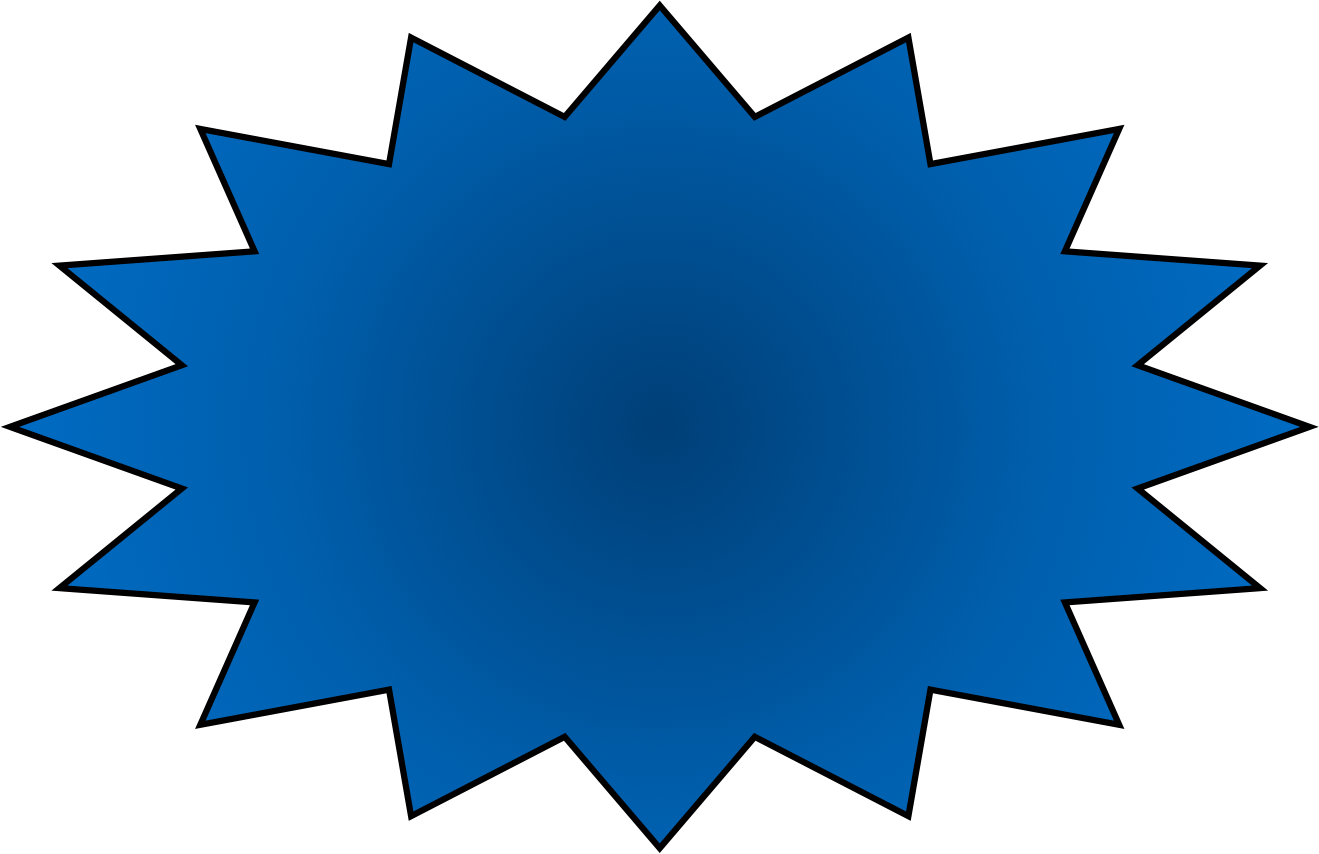 Price of Milk
Supply Schedule
Supply
$5


4


3


2


1
What if the price for
dairy cows increases
drastically?
Q
10     20     30     40     50     60     70     80
Quantity of Milk
10
Change in Supply
Price of Milk
Supply Schedule
Supply
$5


4


3


2


1
Q
10     20     30     40     50     60     70     80
Quantity of Milk
11
Change in Supply
Price of Milk
Supply Schedule
Supply
$5


4


3


2


1
Q
10     20     30     40     50     60     70     80
Quantity of Milk
12
Change in Supply
Price of Milk
Supply Schedule
Supply
$5


4


3


2


1
Q
10     20     30     40     50     60     70     80
Quantity of Milk
13
Change in Supply
Price of Milk
Supply Schedule
Supply
S2
$5


4


3


2


1
Decrease in Supply
Prices didn’t change but there is LESS milk produced
Q
10     20     30     40     50     60     70     80
Quantity of Milk
14
5 Shifters (Determinants) of Supply
Prices/Availability of inputs (resources)
Number of Sellers
Technology
Government Action: Taxes & Subsidies
SUBSIDIES
A subsidy is a government payment to a business or market.
Subsidies cause the supply of a good to increase.
5. Expectations of Future Profit

A change in PRICE doesn’t shift the curve. It only causes a movement along the curve.
15
Supply Practice
Identify the determinant (shifter) then decide if supply will increase or decrease
16
Supply Practice
Which determinant (SHIFTER)?
Increase or decrease?
Which direction will curve shift?
Analyze Hamburgers
Strange virus kills 20% of cows 
Price of hamburgers increase 30%
Government taxes burger producers
New bun baking technology cuts production time in half
The government subsidizes beef producers
Minimum wage increases to $20
17
Supply Practice
Identify the determinant (shifter) then decide if supply will increase or decrease
Input Availability		Decrease		Left
NO SHIFT			Increase QD	    Right along curve
Taxes				Decrease		Left
Technology			Increase		Right
Subsidies			Increase		Right
Cost of Input			Decrease		Left
18
Putting Supply and Demand Together!!!
19
Supply and Demand are put together to determine equilibrium price and equilibrium quantity
P
Supply Schedule
Demand Schedule
S
$5


4


3


2


1
D
Q
10     20     30     40     50     60     70     80
20
Supply and Demand are put together to determine equilibrium price and equilibrium quantity
P
Supply Schedule
Demand Schedule
S
$5


4


3


2


1
Equilibrium Price = $3 (Qd=Qs)
D
Q
10     20     30     40     50     60     70     80
Equilibrium Quantity is 30
21
At $4, there is disequilibrium. The quantity demanded is less than quantity supplied.
P
Supply Schedule
Demand Schedule
S
$5


4


3


2


1
Surplus
 (Qd<Qs)
How much is the surplus at $4?
Answer: 20
D
Q
10     20     30     40     50     60     70     80
22
At $2, there is disequilibrium. The quantity demanded is greater than quantity supplied.
P
Supply Schedule
Demand Schedule
S
$5


4


3


2


1
How much is the shortage at $2?
Answer: 30
Shortage
(Qd>Qs)
D
Q
10     20     30     40     50     60     70     80
23
How much is the shortage if the price is $1?
P
Supply Schedule
Demand Schedule
S
$5


4


3


2


1
Answer: 70
D
Q
10     20     30     40     50     60     70     80
24
The FREE MARKET system automatically pushes the price toward equilibrium.
P
Supply Schedule
Demand Schedule
S
$5


4


3


2


1
When there is a surplus, producers lower prices
When there is a shortage, producers raise prices
D
Q
10     20     30     40     50     60     70     80
25